Figure 2. Mean performance on the IGT for all three groups. The number of choices from the two advantageous decks per ...
Cereb Cortex, Volume 15, Issue 1, January 2005, Pages 58–63, https://doi.org/10.1093/cercor/bhh108
The content of this slide may be subject to copyright: please see the slide notes for details.
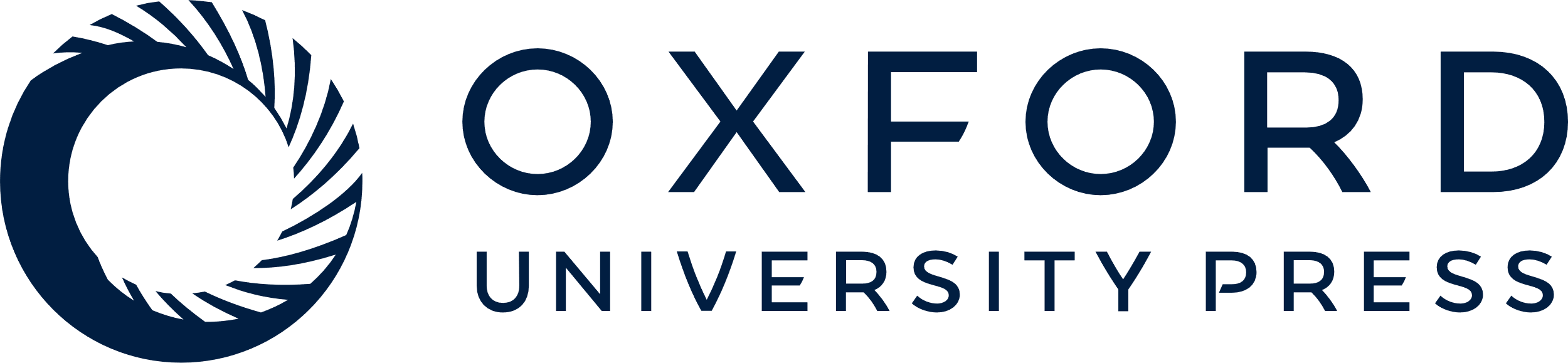 [Speaker Notes: Figure 2. Mean performance on the IGT for all three groups. The number of choices from the two advantageous decks per block of 20 trials are shown on the left; totals over 100 trials are shown on the right. Error bars indicate the standard error of the mean. The control group made significantly more advantageous choices than either frontal group.


Unless provided in the caption above, the following copyright applies to the content of this slide: Cerebral Cortex V 15 N 1 © Oxford University Press 2005; all rights reserved]